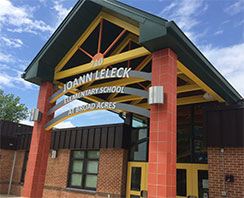 La Promesse BARK:
"Je fais partie de JoAnn Leleck Elementary School at Broad Acres. 
Je promets de/d'…

Be respectful 
           (Être respectueux)
Act responsible 
           (Agir de manière responsable)
Remain ready (Rester prêt) et 
Keep safe (Rester prudent)."
Qui sont les conseillers scolaires?

Mr. Fernando Moreno (Salle 400) soutiendra principalement les élèves de la prématernelle jusqu'au Grade 2. 

Ms. Rachel Margulies (Salle 401) soutiendra principalement les élèves en Grades 3-5.
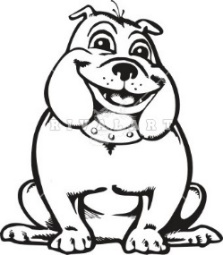 Notre Mission est d'aider les enfants à être en bonne santé et à réussir par l'intermédiaire d'interventions sociales-émotionnelles qui sont culturellement appropriées. 

Notre Vision est de développer l'enfant dans sa totalité en tenant compte des besoins culturels, familiaux, et socioéconomiques, en développant leur conscience de soi, et en cultivant leurs compétences sociales, émotionnelles, et académiques.
Programme de Conseil Scolaire
(2017-2018)
Contactez nous: 

JoAnn Leleck Elementary
School at Broad Acres
710 Beacon Road
Silver Spring, MD 20903 
Téléphone: (240) 740-1900 

Mr. Fernando Moreno (Prématernelle - Grade 2)
Fernando_Moreno@mcpsmd.org 

Ms. Rachel Margulies (Grades 3-5)
Rachel_H_Margulies@mcpsmd.org
JoAnn Leleck Elementary School at Broad Acres
*Un parent, un membre du personnel de JLES, ou un(e) élève lui/elle-même peuvent faire une recommandation pour le soutien des conseillers*
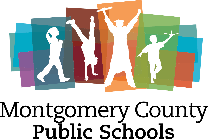 Nous fournissons les services de conseil suivants:
Conseil en Petits Groupes:

Les groupes se réuniront de façon hebdomadaire pendant 6-8 semaines et travailleront avec les élèves sur les sujets tels que:
Les Compétences Sociales 
L'Anxiété 
L'Estime de Soi 
La Colère 
Le Deuil et La Perte 
L'Acculturation et l'Intégration
Séparation des Familles
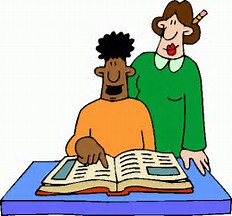 Leçons de Classe:

Des leçons de classe mensuelles se dérouleront cette année scolaire sur une variété de sujets selon le niveau du grade. Les leçons sont basées sur les principaux domaines de développement normalisés de conseil: Développement Académique, Personnel, Interpersonnel, Professionnel, et Sain. 

LES SUJETS COMPRENNENT: 
Compétences d'Étude et d'Apprentissage
Sensibilisation aux Carrières
Sécurité Personnelle
Amitié
Comportements contre la Brimade
Établissement des Objectifs
Empathie
Prise de Décision 
Diversité/Respecter les Différences
Apprentissage Social Émotionnel avec les Échecs
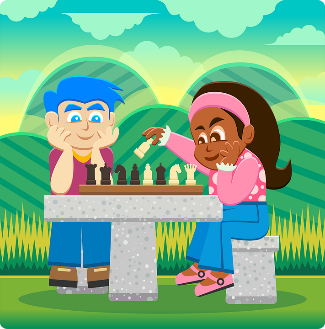 Soutien Individuel:
Des services de conseil individuels et à court terme seront fournis selon le besoin. Des réunions individuelles sont destinées à aider les enfants à résoudre des problèmes difficiles, à faire de bons choix, et à faire de leur mieux!
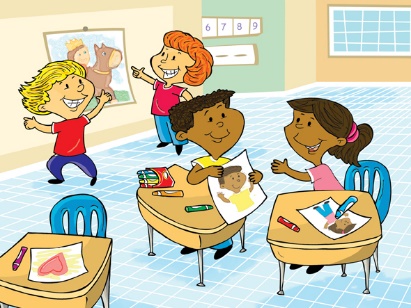 ~Nous utilisons les échecs comme une métaphore pour la vie en vue de développer des compétences sociales et émotionnelles~